ERASMUS +  Zasady wymiany na W4(Rekrutacja 2018/19)
Dariusz CABAN
1
Etapy
Kwalifikacje wydziałowe
Przygotowanie programu studiów
Wyjazd
Uznanie dorobku po powrocie
2
Kalendarz rekrutacji
Zebranie rozpoczynające rekrutację		22.02
Zakończenie naboru				08.03
Skierowanie na egzamin językowy		09.03
Egzaminy językowe				17.03
Ostateczne wersje wniosków			21.03
Ogłoszenie listy zakwalifikowanych		23.03
Zebranie uczelniane dot. przygotowania dokumentów					29.03
Złożenie dokumentów w DWM		do	27.04
  		semestr letni			do	18.05
3
Kwalifikacje
Lista kandydatów
Złożenie wniosku do pok. 108 C-5
Wzór wniosku na portalu WEKA
Lista osób skierowanych na egzamin językowy
Tworzona na podstawie wniosków
Przygotowanie list osób zakwalifikowanych na wyjazd
Kryteria
Średnia z 3 ostatnich semestrów (próg ~3,7)	x 2
Ocena z języka				x 1
Przygotowanie do wyjazdu			+ 3
Listy tworzone na konkretne uczelnie
Lista uczelni partnerskich na stronie DWM
Nie można wyjechać w semestrze 7/I stopnia i 1/II stopnia
4
Wniosek wyjazdowy
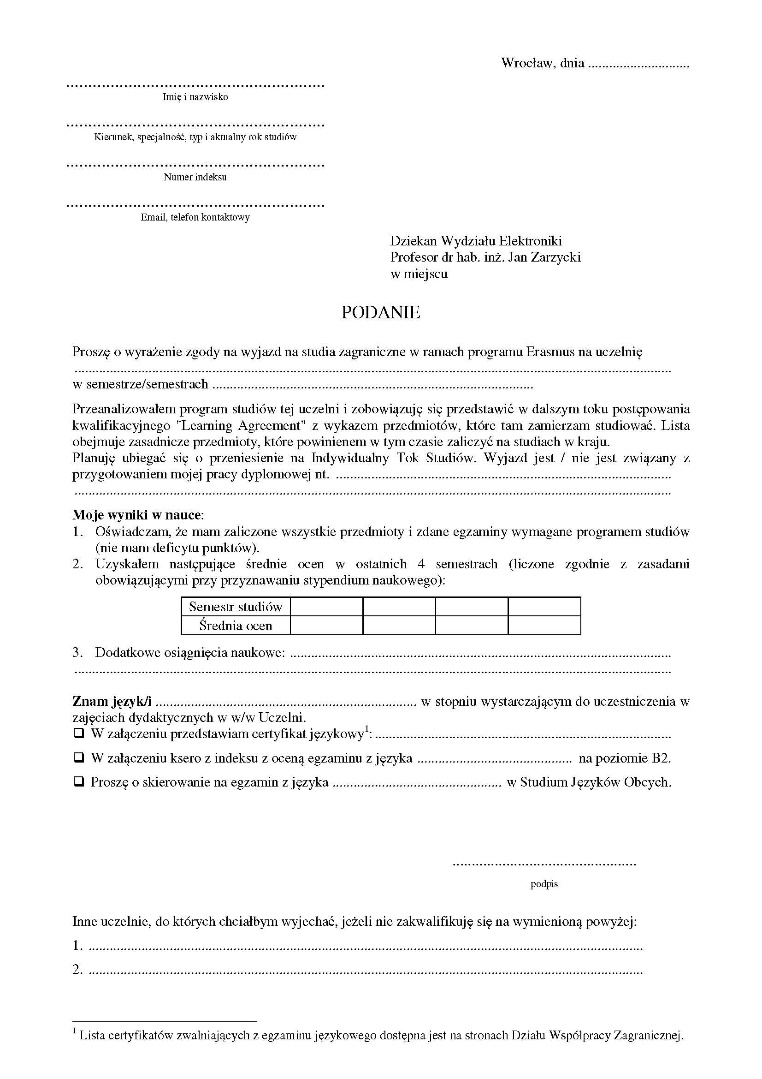 5
Przygotowanie programu studiów
Indywidualny tok studiów (indywidualny program studiowania)
Musi uwzględniać program studiów PWR
Musi uwzględniać ofertę uczelni partnerskiej
Musi spełniać kryteria formalne (ECTS)
Musi spełniać kryteria merytoryczne (efekty kierunkowe)
Zatwierdzenie IPS
Opiekun IPS
Opiekun specjalności 
Prodziekan
Learning Agreement i Application
Zgoda Dziekana na wyjazd
Po zaliczeniu semestru poprzedzającego wyjazd
6
Wyjazd
Potwierdzenie z uczelni partnerskiej o przyjęciu
Zgoda Dziekana na wyjazd
Zapisy w Edukacja CL
Wyłącznie na przedmioty realizowane w PWR
Zmiany Learning Agreement
Wymagają zmian ITS
Zmiany LA wymagają zgody Koordynatora PWR i uczelni partnerskiej
Ostateczne zmiany ITS można dokonać po powrocie
Przedmioty niezaliczone w uczelni partnerskiej
7
Uznanie dorobku po powrocie
Wniosek o przepisanie ocen
Na podstawie Transcript of Records
Zgodność z ITS
Przeliczanie ocen
Dalszy program studiowania
Wszystkie przedmioty do zaliczenia w PWR po powrocie z wymiany
8